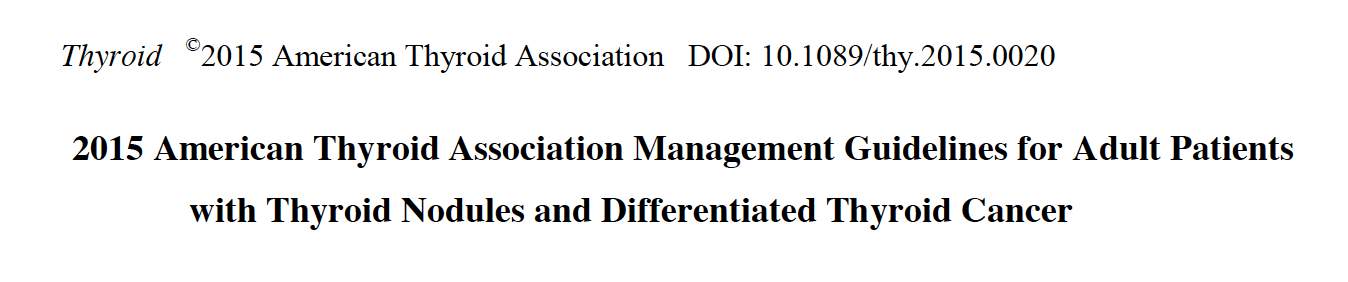 AMERİKAN TİROİD BİRLİĞİ’NİN 2015 KILAVUZU İLE NELER DEĞİŞTİ?
Op.Dr. Taner Kıvılcım
Anahtar Kelimeler: 
Tiroid nodülü 
Diferansiye tiroid kanseri 
Kılavuz
ATA Kılavuzları
1996  “Tiroid Nodülü ve Diferansiye Tiroid Kanseri 				      (DTK) olan Hastalar için Tedavi Rehberi”

2006  ilk kılavuz

2009  ilk güncelleme

2015  son güncelleme
Hedef Kitle
Hekimler
Hastalar
Araştırmacılar 
Sigorta şirketleri
Klinik bir hüküm olarak yorumlanmaktan ziyade hekimler için tamamlayıcı bilgi olarak görülmeli
Ulusal kılavuzlar yargı için bağlayıcı değil
Kılavuzun hazırlanmasında,
Birincil hedef  Sağlık çıktılarına ve tanı testlerine ait kanıta dayalı tıp verilerini inceleme
Ekonomik olanaklara odaklanılmamış
Neler Değişti?
8 yeni soru

21 yeni öneri

21 öneride anlamlı değişiklik

Kaynak sayısı
2009  437
2015  1078
Yöntem
Temelde Americal College of Physicians’ (ACP) Derecelendirme Sistemi
 
ATA kılavuzuna özel yeni test değerlendirme sistemleri
Tanısal Testler İçin ATA Değerlendirme Sisteminin Yorumlanması-1
Tanısal Testler İçin ATA Değerlendirme Sisteminin Yorumlanması-2
Tanısal Testler İçin ATA Değerlendirme Sisteminin Yorumlanması-3
Tanısal Testler İçin Kanıt Gücüne Dayalı Öneriler
Tanısal Testler İçin Kanıt Gücüne Dayalı Öneriler
Tanısal Testler İçin Kanıt Gücüne Dayalı Öneriler
Kılavuzdaki Değişiklikler ve Yenilikler
Tarama programları
Saptanmış nodüllere yönelik öneriler
Ameliyat yaklaşımları
Malignite hastalarındaki takipler
Diğer tedavi modaliteleri
[A 2]  Ailesel folliküler hücreli differansiye tiroid kanserli kişilerde kanser taramasının rolü nedir?
ÖNERİ 1
Ailesel folliküler hücreli diferansiye tiroid kanserli kişilerin taranması tiroid kanserinin erken tanınmasını sağlayabilir, ancak ultrason taramasının önerilmesi veya önerilmemesi hakkında görüş bildirilemez, çünkü morbidite ve mortaliteyi azaltacağı yönünde kanıt bulunmamaktadır (Öneri yok, yetersiz kanıt)
Ailevi DTK bulunan hastalardan çok dikkatli bir anamnez alınmalı ve detaylı boyun muayeneleri yapılmalıdır
[A 7]  18FDG-PET taramaları
Yeni tespit edilmiş tiroid nodülü veya tiroid hastalarının değerlendirilmesinde 18FDG-PET önerilmemektedir. 
Fakat hem malign hem de malign olmayan hastaların değerlendirilmesinde 18FDG-PET artan sıklıkta kullanılmaktadır.
ÖNERİ 5
A) Sonografik olarak doğrulanmış bir tiroid nodülünde fokal FDG-PET tutulumu artmış tiroid kanser riskinin göstergesidir ve >1cm nodüllerde ince iğne aspirasyon biyopsisi (İİAB) önerilir (Güçlü öneri, orta düzey kanıt)
B) Kronik lenfositik tiroiditin klinik ve sonografik kanıtlarıyla beraber diffüz FDG-PET tutulumu olması halinde ileri görüntüleme ve İİAB’ye gerek yoktur (Güçlü öneri, orta düzey kanıt)
[A 10] Sonografik özelliklere dayanarak tiroid nodüllerine tanısal amaçlı İİAB için öneriler
İlk değerlendirmede tiroglobulin ölçümü  önerilmez
Kalsitonin konusunda ne lehte ne de aleyhte öneri vardır
[A 10] Sonografik özelliklere dayanarak tiroid nodüllerine tanısal amaçlı İİAB için öneriler
ÖNERİ-8 -I
Tiroid nodüllerine İİAB şu durumlarda önerilir:
A) Güçlü şüphe uyandıran sonografik görünüme sahip en geniş çapı >1cm nodüller (Güçlü öneri, orta düzey kanıt)
B) Orta düzeyde şüphe uyandıran sonografik görünüme sahip en geniş çapı >1cm nodüller (Güçlü öneri, düşük düzey kanıt)
C) Düşük düzeyde şüphe uyandıran sonografik görünüme sahip en geniş çapı >1.5cm nodüller (Zayıf öneri, düşük düzey kanıt)
[A 10] Sonografik özelliklere dayanarak tiroid nodüllerine tanısal amaçlı İİAB için öneriler
ÖNERİ-8 -II
Şu durumda İİAB önerilebilir:
D) Çok düşük düzeyde şüphe uyandıran sonografik görünüme sahip (Örn: spongioform) >2cm  (Zayıf öneri, orta düzey kanıt)
[A 10] Sonografik özelliklere dayanarak tiroid nodüllerine tanısal amaçlı İİAB için öneriler
ÖNERİ-8 -III
Şu durumlarda tanısal amaçlı İİAB yapılması gerekli değildir :
E) Yukarıdaki kriterleri taşımayan nodüller (Güçlü öneri, orta düzey kanıt)
F) Saf kistik nodüller (Güçlü öneri, orta düzey kanıt)
Sonografik Özellikler, Tahmini Malignite Riski ve İİAB Önerileri
Tiroid Nodüllerinin Sonografik Paternine Göre Malignite Riski
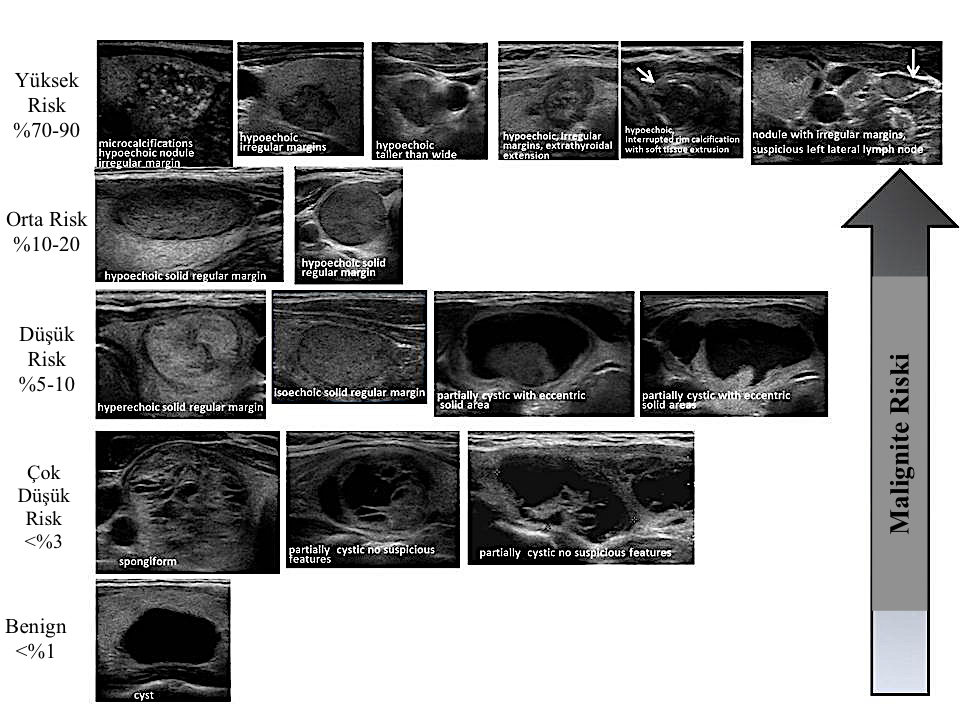 [A 10] Sonografik özelliklere dayanarak tiroid nodüllerine tanısal amaçlı İİAB için öneriler
US’de folliküler tiroid kanserleri (FTK), PTK’dan farklı olarak;
	intranodüler damarlanma artışı (bunun PTK’da bağımsız prediktif değer taşımadığı gösterilmiştir.)
daha izo/hiperekoik olma 
non-kalsifiye olma
yuvarlak (transvers boyutun anteroposterior  boyuttan daha büyük) olma 
daha düzenli sınırlara sahip olma 
												eğilimindedir.
[A 10] Sonografik özelliklere dayanarak tiroid nodüllerine tanısal amaçlı İİAB için öneriler
‘Yüksek düzeyde şüphe’ içeren ancak sonografik olarak <1cm şüpheli bir tiroid nodülünde,
 tiroid dışı yayılım ve lenf nodu tutulumu yoksa hemen İİAB yapmak yerine, nodül ve lenf nodlarının yakın sonografik takibi tercih edilebilir. 
Hasta yaşı ve tercihi de bu kararı şekillendirebilir.
[A 10] Sonografik özelliklere dayanarak tiroid nodüllerine tanısal amaçlı İİAB için öneriler
Tiroid nodülü tespit edildiğinde, ön servikal lenf nodlarının (servikal ve bilateral) sonografik incelemesi yapılmalıdır. 
Eğer US’da süpheli bir lenf nodu saptanırsa bu lenf noduna İİAB yapılmalı ve gerekli ise wash-out tekniği ile Tg ölçümü yapılmalıdır. 
Ayrıca böyle bir durumda sonografik özellikleri primer tümöre işaret edebileceği düşünülen <1cm nodüllere de US altında İİAB yapılmalıdır.
[A 10] Sonografik özelliklere dayanarak tiroid nodüllerine tanısal amaçlı İİAB için öneriler
Elastografi, 
non-invaziv yollarla kanser riskinin değerlendirilmesinde umut verici bir yöntem olmakla birlikte, performansın kişiye ve hastaya göre değişken olması nedenli henüz rutin kullanımda yeri yoktur.
[A 11] Tiroid nodülü olan hastalarda İİAB, sitoloji yorumlanması ve moleküler testlerin rolü nedir?
ÖNERİ 9
Tiroid nodüllerinden yapılan İİAB sitopatolojisinin raporlanması Bethesda Diagnostik Sınıflamasına göre yapılmalıdır (Güçlü öneri, orta düzey kanıt)
Bethesda Sistemine göre 6 tanısal kategori bulunmakta ve literatür taramaları ve uzman görüşleri göz önüne alınarak her kategori için ön görülen bir kanser riski bulunmaktadır
Tiroid Sitopatolojisi Raporunda Bethesda Sınıflaması: Tanısal Kategoriler ve Malignite Riski
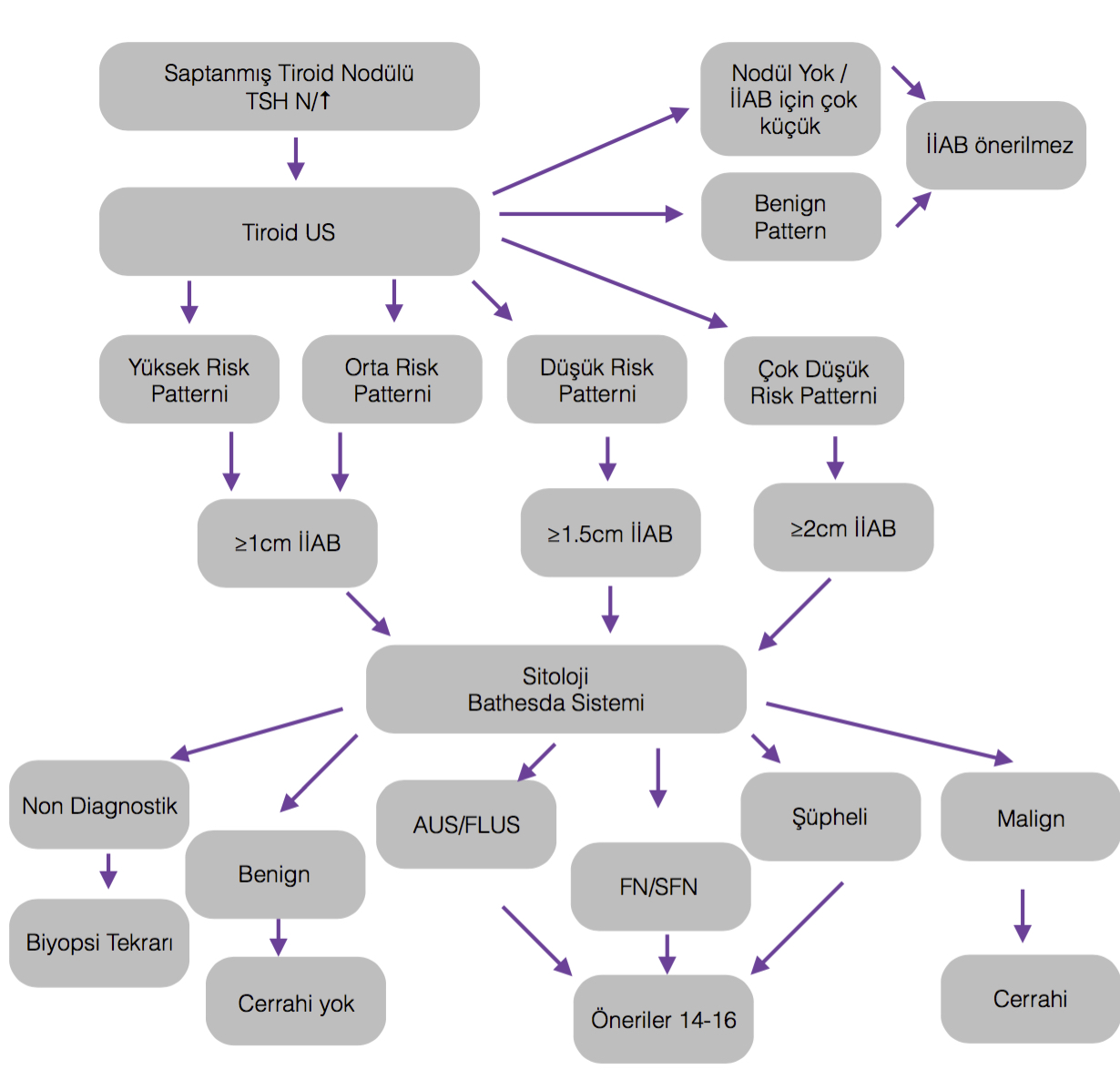 [A 15] Tanımlanamayan sitoloji (AUS/FLUS, FN, SUSP)
[A 16] İİAB örneklerinde moleküler testler için prensipler nelerdir?
ÖNERİ 13
Eğer moleküler testlerin yapılması düşünülüyorsa, hastalar bu testlerin potansiyel yararları ve kısıtlamaları konusunda bilgilendirilmelidir ve bu testlerin uzun dönem klinik anlamlarındaki ve tedavideki yerleriyle ilgili belirsizlikten bahsedilmelidir. (Güçlü öneri, düşük düzey kanıt)
Hali hazırda tüm belirsiz sitolojili vakalarda kanser tanısı koyduracak veya maligniteyi dışlayacak tek bir optimal moleküler test bulunmamaktadır ve klinik yararı değerlendirecek uzun sureli sonuç verilerine ihtiyaç vardır.
ÖNERİ 14
Eğer klinik amaçla kullanılması planlanıyorsa moleküler testler CLIA/CAP sertifikalı bir moleküler laboratuvarda yapılmalıdır. (Güçlü öneri, düşük düzeyde kanıt)
[A 17] AUS/FLUS Sitolojisi
ÖNERİ 15
 	(A) AUS/FLUS sitolojili nodüllerde, endişe uyandıran klinik ve sonografik özellikler değerlendirildikten sonra doğrudan cerrahi veya takip kararı vermek yerine ileri incelemeler (örneğin İİAB’nin tekrarlanması veya moleküler testler) tercih edilebilir. Klinik karar verme sürecinde hastanın bilgilendirildikten sonraki tercihi ve fizibilite göz önünde bulundurulmalıdır. (Zayıf öneri, orta düzeyde kanıt) 

(B) Eğer İİAB tekrarı veya moleküler testler yapılmazsa veya sonuç vermezse, AUS/FLUS sitolojili bir tiroid nodülünde klinik risk faktörleri, sonografik patern ve hasta tercihleri de göz önünde  tutularak takip veya tanısal cerrahi eksizyon tercih edilebilir. (Güçlü öneri, zayıf düzeyde kanıt)
[A 17] AUS/FLUS Sitolojisi
Çoğu vakada İİAB’nin tekrarlanması çok daha kesin bir sitolojik sonuç vermektedir, ancak nodüllerin %10-30’u tekrar AUS/FLUS tanısı almaktadır. 

Ayrıca kor-iğne biyopsinin İİAB tekrarından daha yararlı olduğunu iddia edenler olmakla beraber bunun morbiditesi daha yüksektir. Dolayısıyla bu uygulamanın rutine girmesi daha detaylı araştırmalar gerektirmektedir
[A 18] Folliküler Neoplazi/Folliküler Neoplazi Şüpheli Sitoloji
Hücrelerin yoğunlaşması/bir araya gelmesi ve/veya mikrofollikül formasyonu ile karakterize değişmiş bir yapısal örüntü gösteren ve papiller karsinomun nükleer özelliklerini taşımayan folliküler hücrelerden oluşması ya da neredeyse yalnızca onkositik (Hürthle) hücrelerden oluşması şeklinde tanımlanır.
ÖNERİ 16 
	(A) FN/SFN olan nodüllerin yönetiminde,  tanısal cerrahi eksizyon yapılması uzun zamandır standart yaklaşımdır.  Ancak, klinik ve sonografik özellikler göz önünde bulundurulduktan sonra, doğrudan cerrahi ile devam etmek yerine, moleküler testler malignite riski değerlendirmesinde ek veri olarak kullanılabilir. Klinik karar sürecinde hastanın aydınlatılmış tercihi ve fizibilite de göz önünde bulundurulmalıdır. (Zayıf öneri, orta düzey kanıt) 
	(B) Eğer moleküler testler yapılmaz ya da sonuç vermezse, FN/SFN tiroid nodülünün çıkarılması ve kesin tanısı için cerrahi eksizyon düşünülebilir. (Güçlü öneri, düşük düzey kanıt)
[A 19] Malignite Şüpheli Sitoloji (SUSP)
Tam bir sonuca varmak için yeterli olmayan ancak malignite açısından (özellikle PTK) kuvvetli şüphe uyandıran aspiratlar
ÖNERİ 17
(A) Eğer sitoloji sonucu primer karsinom açısından şüpheli olarak rapor edilirse (SUSP) klinik risk faktörleri, sonografik özellikler, hasta seçimi ve mutasyonal testlerin sonuçları göz önünde tutularak cerrahi yaklaşım malign sitolojideki gibi olmalıdır. (Güçlü öneri, düşük düzey kanıt)

(B) Eğer cerrahi yaklaşımı değiştirmesi bekleniyorsa, SUSP sitolojili nodüllerde klinik ve sonografik özellikler değerlendirildikten sonra BRAF için mutasyon testleri veya mutasyonel marker paneli taramaları (BRAF, RAS, RET/PTC, PAX8/PPARγ, vs.) yapılması düşünülebilir. (Zayıf öneri, orta düzey kanıt)
[A 20] İİAB sitolojisi tanımlanamayan vakalarda(AUS/FLUS, FN, SUSP) malign ve benign hastalık tetkikinde FDG-PET incelemesinin faydası nedir?
ÖNERİ 18 
18FDG-PET taraması belirsiz sitolojili tiroid nodülü değerlendirilmesinde rutin olarak önerilmemektedir. (Zayıf öneri, orta düzey kanıt)
Çok değerli analizlerde otörler tiroid US’ye ilave olarak FDG-PET analizi yapmışlar, ancak bunun ilave bir tanısal faydasını tariflememişlerdir. Bu da PET görüntülemesinin bu amaçla kullanılmasıyla ilgili sorular doğurmaktadır.
[A 21] Sitolojisi belirsiz tiroid nodüllerinde uygun operasyon hangisidir?
ÖNERİ 19 
Soliter ve belirsiz sitolojili nodülü olan hastalarda cerrahi gerektiğinde, başlangıç girişimi olarak lobektomi önerilir. Bu yaklaşım, klinik veya sonografik özelliklere, hasta tercihine ve/veya moleküler testlere göre modifiye edilebilir. (Güçlü öneri, orta düzey kanıt)
[A 21] Sitolojisi belirsiz tiroid nodüllerinde uygun operasyon hangisidir?
ÖNERİ 20-A
Artmış malignite riski nedeniyle, şu hastalarda total tiroidektomi tercih edilebilir: 
sitolojik olarak malignite şüphesi olan belirsiz nodüllerde 
karsinom açısından spesifik olduğu bilinen mutasyonu pozitif olanlarda
sonografik açıdan şüpheli nodüllerde
>4cm nodüllerde 
ailevi tiroid kanseri olan hastalarda veya radyasyon maruziyeti öyküsü varsa 
eğer lobektomi sonrası nodül malign olarak tanımlandığında tamamlayıcı tiroidektomi önerilecekse
(Güçlü öneri, orta düzey kanıt)
[A 21] Sitolojisi belirsiz tiroid nodüllerinde uygun operasyon hangisidir?
ÖNERİ 20-B
Belirsiz nodüllü ‘bilateral nodüler hastalığı’ olan hastalarda,
eğer önemli tıbbi  komorbidite varsa, ilerleyen zamanda karşı lobtan yeniden bir operasyon geçirmek yerine bilateral tiroidektomi tercih ediliyorsa, lobektomi sonrası nodülde malignite saptandığında tamamlayıcı tiroidektomi önerileceği varsayılarak total veya totale yakın tiroidektomi önerilebilir. (Zayıf öneri, düşük düzey kanıt)
Sitolojik olarak AUS/FLUS veya FN veya SUSP olarak sınıflandırılan ve BRAFV600E, RET/PTC, PAX8/PPARγ mutasyonlarının pozitif olduğu bilinen nodüllerde malignite riskinin %95’in üstünde olduğunu hatırlanmalı ve bu nodüllere sitolojik tiroid kanseri ile benzer değerlendirme yapılmalıdır.
[A 24] Benign İİAB sitolojili nodüllerin takibi için öneriler
US İİAB sitolojisinin yanlış negatiflik oranı ve gözden kaçan maligniteler göz önünde bulundurularak, benign sitolojik tanılı tiroid nodüllerinin takibi US paternlerine göre yapılan risk sınıflamasına göre değerlendirilmelidir.
ÖNERİ 23-A
Yüksek şüpheli US paterni olan nodüller: 12 ay içerisinde US tekrarı ve US altında İİAB (Güçlü öneri, orta düzey kanıt)
[A 24] Benign İİAB sitolojili nodüllerin takibi için öneriler
ÖNERİ 23-B
Düşük-orta düzeyde şüpheli US paterni olan nodüller: 12-24 ayda US tekrarı.

Eğer büyümenin sonografik kanıtları mevcutsa (İki boyutta %20 artışla birlikte en az 2 mm artış veya hacimde %50’den fazla değişiklik) veya yeni şüpheli nodül görünümü olursa İİAB tekrar edilmeli veya art arda US ile takip edilerek eğer büyüme devam ederse İİAB yapılmalıdır. (Zayıf öneri, düşük düzey kanıt)
[A 24] Benign İİAB sitolojili nodüllerin takibi için öneriler
ÖNERİ 23-C
Çok düşük şüpheli US paterni olan nodüller (spongioform nodüller dahil): US takibinin yararı ve İİAB tekrarı için nodül büyümesinin bir göstergesi olarak kullanılmasının yararı bilinmemektedir. 

Eğer US tekrar edilirse en azından 24 aydan fazla ara olmalıdır. (Öneri yok, yetersiz kanıt)
[A25] İki defa benign İİAB sitoloji sonucu olan nodüllerde takip için öneriler
ÖNERİ 23-D
Eğer bir nodüle tekrar US altında İİAB yapıldıysa ve onun sonucu da benign olarak bildirildiyse, bu nodül için devam eden malignite riski için US izlemi endikasyonu yoktur. (Güçlü öneri, orta düzey kanıt)
[A 26] İİAB kriterlerini doldurmayan nodüllerin takibi
ÖNERİ 24
US’da Öneri 8’de belirtilen kriterleri doldurmadığı için İİAB planlanmayan hastaların takibi yine sonografik özelliklere göre belirlenmelidir:
 
A) Yüksek şüpheli US paterni: 6-12 ay içinde US tekrarı (Zayıf öneri, düşük düzey kanıt) 
B) Düşük-orta şüpheli US paterni: 12-24 ay içinde US tekrarı (Zayıf öneri, düşük düzey kanıt) 
C) >1cm olan çok düşük düzeyde şüpheli US paterni olan nodül ve pür kistler: malignite riski için US takibinin yararı ve zaman aralığı bilinmemektedir. Eğer US tekrarlanacaksa en az 24 ay sonra yapılmalıdır. (Öneri yok, yetersiz kanıt) 
D) <1cm olan çok düşük düzeyde şüpheli US paterni olan nodül ve pür kistler: Rutin US takibi gerekmez. (Zayıf öneri, düşük düzey kanıt)
E) Yüksek şüpheli olmayan <5mm nodüllerde rutin sonografik incelemeye gerek yoktur ve US tekrar edilecekse 24 ay ve sonrasında yapılmalıdır. (Zayıf öneri, düşük düzey kanıt)
[B 5] Boyun Görüntülemesi-BT/MR/PET
ÖNERİ 33
A) Klinik açıdan ilerlemiş hastalık şüphesi bulunan hastalarda (örn: invaziv primer tümör, klinik olarak belirgin multiple kitlesel lenf nodu tutulumu) US’ye ek olarak İV kontrastlı görüntüleme yöntemlerinin (BT, MR) preoperatif kullanımı önerilir. (Güçlü öneri, düşük düzey kanıt)
B) Rutin preoperatif FDG-PET taraması önerilmez. (Güçlü öneri, düşük düzey kanıt)
Ayrıca ilk operasyonun başında, sindirim sistemi traktus invazyonundan şüphelenilen vakalarda intraluminal yayılım araştırılması amacıyla trakea ve/veya özofagus endoskopisi (US ile veya değil) yararlı olabilir.
[B 5] Boyun Görüntülemesi-BT/MR/PET
Kontrastlı grafilerde kafa karıştırıcı bir nokta olan iyodür, genellikle 4-8 haftada temizlenir, dolayısıyla kontrast maddeden kaynaklanan iyot yükünün takip eden görüntülemelerde veya cerrahi sonrası radyoaktif iyot tedavisinde bir sorun/gecikme oluşturacağı görüşü yersizdir. 

Ayrıca bu anatomik görüntülemenin getirdiği fayda, çoğunlukla birkaç haftalık gecikmenin vereceği zarara üstün gelmektedir. 

Eğer şüphe varsa üriner iyodür/kreatinin oranı ölçülebilir.
[B 7] Folliküler hücreli maligniteler açısından tanısal biyopsi için operatif yaklaşım
Önceki kılavuzlarda - bölgesel veya uzak metastaz kanıtı olsun ya da olmasın >1cm neredeyse tüm diferansiye tiroid kanserlerinde total tiroidektomi primer cerrahi yaklaşım olarak kabul edilmekteydi. 

Ancak, son zamandaki veriler, düzgün seçilen hasta gruplarında, unilateral ve bilateral cerrahi sonrası klinik sonuçların birbirine oldukça yakın bulunduğunu göstermiştir.
[B 7] Folliküler hücreli maligniteler açısından tanısal biyopsi için operatif yaklaşım
ÖNERİ 35-A
>4 cm tiroid kanseri olan
 büyük ekstratiroidal yayılımı olan (klinik T4)
 nodlara klinik olarak belirgin metastazı mevcut olan (klinik N1)
 uzak metastazı olan (klinik M1) 

hastalarda başlangıçtaki cerrahi girişim, bir kontrendikasyon yoksa, total veya totale yakın tiroidektomi ile birlikte primer tümörün gross çıkarılmasını kapsamalıdır. (Güçlü öneri, orta düzey kanıt)
[B 7] Folliküler hücreli maligniteler açısından tanısal biyopsi için operatif yaklaşım
ÖNERİ 35-B
Tiroid kanseri boyutu >1cm, <4cm olan; ekstratiroidal yayılımı olmayan hastalarda, 
Lenf nodu metastazının klinik kanıtı olmadığında (cN0), 
ilk cerrahi yaklaşım bilateral (total veya totale yakın tiroidektomi) olabileceği gibi unilateral bir prosedür (lobektomi) de uygulanabilir.

 Lobektomi tek başına düşük riskli papiller ve folliküler kanserlerin başlangıç tedavisi için yeterli olabilir ancak tedavi ekibi RAI tedavisi uygulayabilmek, hastalığın karakterine göre takibi kolaylaştırmak için veya hastanın tercihlerinin dikkate alarak total tiroidektomi yapmayı tercih edebilir. (Güçlü öneri, orta düzey kanıt)
[B 7] Folliküler hücreli maligniteler açısından tanısal biyopsi için operatif yaklaşım
ÖNERİ 35-C
<1cm tiroid kanseri olan 
ekstratiroidal yayılımı olmayan 
klinik N0 hastalarda 
cerrahi yapılacaksa başlangıçtaki cerrahi yaklaşım, eğer ki kontralateral lobun çıkarılması için açık bir endikasyon yoksa lobektomi olmalıdır. 

Küçük, unifokal, intratiroidal karsinomlarda daha önce baş boyun radyasyon öyküsü, ailesel tiroid karsinomu, veya klinik olarak tespit edilebilir boyun lenf nodu metastazı yoksa tek başına lobektomi yeterli bir tedavidir. (Güçlü öneri, orta düzey kanıt)
[B 10] Ses ve paratiroid konularındaki uygun perioperatif yaklaşım nedir?
[B 11] Preoperatif iletişim
ÖNERİ 39 
Ameliyat öncesinde, cerrah ameliyat riskleri ile ilgili özellikle sinir ve paratiroid hasarlarını da kapsayacak şekilde hasta ile iletişim kurmalı, aydınlatılmış onam almalı, preoperatif değerlendirmede edindiği bilgileri de diğer hekimler ve anestezi personeli ile paylaşmalıdır. (Güçlü öneri, orta düzey kanıt)
[B 10] Ses ve paratiroid konularındaki uygun perioperatif yaklaşım nedir?
[B 11] Preoperatif iletişim
Ameliyat öncesi onam sürecinde;
 geçici veya kalıcı potansiyel sinir hasarı ve klinik karşılığı (ses değişikliği, yutmada zorluk, aspirasyon ve trakeostomi riski)
hipoparatiroidi 
kanama 
yara izi
hastalık nüksü
post-operatif ilave tedavi gerekliliği 
tiroid hormon ihtiyacı
tiroid fonksiyon test takibi 			mutlaka konuşulmalıdır.
Bu konuşma, ameliyatı yapacak cerrahın bireysel komplikasyon oranlarını da içermelidir.
[B 10] Ses ve paratiroid konularındaki uygun perioperatif yaklaşım nedir?
[B12] Preoperatif ses değerlendirilmesi
ÖNERİ 40 
Tiroid cerrahisi yapılacak olan tüm hastalarda, ameliyat öncesi fizik muayenenin bir parçası olarak ses değerlendirmesi mutlaka yapılmalıdır. Hastanın sesindeki değişmelerle ilgili şikayetleriyle birlikte hekimin kendi değerlendirmesi de not edilmelidir. (Güçlü öneri, orta düzey kanıt)
[B 10] Ses ve paratiroid konularındaki uygun perioperatif yaklaşım nedir?
[B12] Preoperatif ses değerlendirilmesi
Preoperatif ses değerlendirilmesinde hastanın ses anormalliği/değişiklikleri ile ilgili sorulara verdiği subjektif cevaplara ek olarak hekimin objektif değerlendirmesi için tablodaki kriterler göz önünde bulundurulabilir:
[B 10] Ses ve paratiroid konularındaki uygun perioperatif yaklaşım nedir?
[B12] Preoperatif ses değerlendirilmesi
ÖNERİ 41
Şu özellikleri taşıyan tüm hastalarda operasyon öncesi laringeal muayene yapılmalıdır: 
A) Preoperatif ses değişiklikleri (Güçlü öneri, orta düzey kanıt) 
B) Servikal veya üst torakal bölgeye cerrahi uygulanmış hastalar (rekürren laringeal sinir ve vagus sinirleri açısından risk oluşturduğundan)  (Güçlü öneri, orta düzey kanıt) 
C) Posterior ekstratiroidal yayılımı olan veya yaygın santral lenf nodu metastazı olan tiroid kanseri hastalarında (Güçlü öneri, düşük düzey kanıt)
[B 10] Ses ve paratiroid konularındaki uygun perioperatif yaklaşım nedir?
[B13] İntraoperatif  ses ve paratiroid yönetimi
ÖNERİ 42 
A) Tüm vakalarda diseksiyon sırasında rekürren laringeal sinirin (RLN) açığa çıkarılması gereklidir. Ayrıca tiroid bezinin üst polünün diseksiyonu sırasında süperior laringeal sinirin eksternal dalının (EBSLN) korunması için de gerekli önlemler alınmalıdır. (Güçlü öneri, orta düzey kanıt)
B) Sinirin tanımlanmasını kolaylaştırmak ve sinir fonksiyonlarını korumak amacıyla intraoperatif sinir stimülasyonu yapılması düşünülebilir (Monitörize edilerek veya edilmeden).  (Zayıf öneri, düşük düzey kanıt)
ÖNERİ 43 
Tiroid cerrahisi sırasında paratiroid bezleri ve damarları korunmalıdır. (Güçlü düzey öneri, yüksek düzey kanıt)
[B 10] Ses ve paratiroid konularındaki uygun perioperatif yaklaşım nedir?
[B13] İntraoperatif  ses ve paratiroid yönetimi
ÖNERİ 43 
Tiroid cerrahisi sırasında paratiroid bezleri ve damarları korunmalıdır. (Güçlü düzey öneri, yüksek düzey kanıt)
Eğer paratiroid bez(ler)i lokalize edilemezse, cerrah tiroid kapsülü üstünde diseke ederek a. thyroidea inferior’u tiroide çok yakın bir yerden bağlamalıdır. 
Eğer paratiroid bezleri yanlışlıkla veya kaçınılamaz şekilde çıkarılırsa (örn: intratiroidal yerleşimli ise veya santral lenf nodu diseksiyonu esnasında çıkarılması gerekliyse) veya devaskülarize edilirse, paratiroid bezlerinde kanserli doku olmadığı kontrol edilerek strap veya sternokleidomastoid kas içine ekilmelidir.
[B 10] Ses ve paratiroid konularındaki uygun perioperatif yaklaşım nedir?
[B14] Postoperatif  ses bakımı
ÖNERİ 44 
Hastanın sesi ameliyat sonrası dönemde de değerlendirilmelidir. Eğer ses anormalliği mevcutsa kurallara uygun bir laringeal inceleme yapılmalıdır. (Güçlü öneri, orta düzey kanıt)
ÖNERİ 45 
Ameliyat sırasındaki önemli bulgular ile postoperatif bakımın detayları cerrah tarafından hastaya ve postoperatif dönemde hastanın takibi için önemi olan diğer hekimlere anlatılmalıdır. (Güçlü öneri, düşük düzey kanıt)
[B15] Tiroidektomi örneklerinin histopatolojik değerlendirmesinin temel prensipleri nedir?
ÖNERİ 46
A) AJCC/UICC tiroid kanser evrelemesindeki temel tümör özelliklerine ek olarak (rezeksiyon sınırlarının durumunu da içeren), patoloji raporlarında vasküler invazyonun varlığı, invaze olmuş damar sayısı, incelenen ve tümör içeren lenf nodlarının sayısı, lenf nodundaki en büyük metastatik odağın boyutu, metastatik tümörün ekstranodal yayılımının varlığı veya yokluğu gibi risk değerlendirmesinde yararlı olacak ekstra bilgiler dahil edilmelidir. (Güçlü öneri, orta düzey kanıt)
[B15] Tiroidektomi örneklerinin histopatolojik değerlendirmesinin temel prensipleri nedir?
Tiroidektomi ve lobektomi örneklerinde her bir nodül için ayrı bir tanı belirtilmekle birlikte, patoloji raporu AJCC/UICC TNM evrelemesi için gerekli karakteristik özellikleri (tümör büyüklüğü, ekstratiroidal yayılım ve lenf nodu metastazının varlığı) içermelidir.
Ekstratiroidal yayılım tümörün tiroid kapsülünden geçerek çevre dokulara yayılımını tanımlar. Alt kategorileri: 
minimal: tiroid çevresindeki yumuşak doku ve sternotiroid kas invazyonu (T3 tümörler) 
yaygın: subkutan yumuşak doku, larinks, trakea, özofagus, rekürren laringeal sinir invazyonu (T4a tümörler)
[B15] Tiroidektomi örneklerinin histopatolojik değerlendirmesinin temel prensipleri nedir?
Patoloji raporuna lenf nodundaki en geniş metastatik odağın boyutu, ekstranodal tümör yayılımının varlığı veya yokluğu ve incelenmiş ve tümör içeren lenf nodu sayısı dahil edilmelidir.
Ek olarak, vasküler invazyonun varlığı olumsuz bir prognostik faktördür, değerlendirilmeli ve raporlanmalıdır. Özellikle folliküler karsinomda  çoklu kan damarı tutulumu (4 veya üzeri) kötü prognozla ilişkilidir. Dolayısıyla, invaze olmuş kan damarı sayısı patoloji raporunda belirtilmelidir.
[B15] Tiroidektomi örneklerinin histopatolojik değerlendirmesinin temel prensipleri nedir?
Papiller karsinomun ondan fazla mikroskobik varyantı bildirilmiştir. Bazıları daha agresif, bazıları ise daha yavaş seyirle karakterizedir ve risk sınıflamasına katkıda bulunur.
Daha olumsuz sonuçlarla karakterize varyantlar 
tall cell 
kolumnar hücreli
hobnail cell 			varyantlar
Papiller karsinomun enkapsüle folliküler varyantı ise, özellikle kapsüler ve vasküler invazyon yoksa, düşük nüks riski ile ilişkilidir. 
Benzer şekilde, vasküler invazyon olmadan yalnızca kapsüler invazyon ile ortaya çıkan folliküler tiroid kanserlerinde klinik sonuçlar çok iyidir.
[B15] Tiroidektomi örneklerinin histopatolojik değerlendirmesinin temel prensipleri nedir?
ÖNERİ 46 
B) Histopatolojik değerlendirmede tiroid karsinom varyantlarının olumsuz (örn: PTK’nin tall cell, kolumnar hücreli, hobnail cell varyantları, yaygın invaziv FTK, az diferansiye karsinom) ve olumlu (örn: invazyon içermeyen enkapsüle folliküler varyant, minimal invaziv FTK) özellikleri tanımlanmalı ve rapor edilmelidir. (Güçlü öneri, düşük düzey kanıt)
[B15] Tiroidektomi örneklerinin histopatolojik değerlendirmesinin temel prensipleri nedir?
ÖNERİ 46 
C) Ailevi sendromlarla ilişkili histopatolojik varyantlar (papiller karsinomun kribriform-morular varyantı, familial adenomatöz polipozis ile, PTEN-hamartomatöz tümör sendromu folliküler karsinom ile ilişkilendirilir) histopatolojik inceleme sırasında değerlendirilerek rapor edilmelidir. (Zayıf öneri, düşük düzey kanıt)
[B19] Persistan/nüks hastalık riskini belirlemek için nasıl bir sınıflandırma sistemi kullanılmalıdır?
ÖNERİ 48 
A) ATA 2009 kılavuzunda sunulan risk sınıflama sisteminin uygulanması hastalığın nüks/persistans riskini tahmin etmekteki yararı nedeniyle tiroidektomi ile tedavi edilmiş DTK hastalarına önerilmektedir. (Güçlü öneri, orta düzey kanıt)
[B19] Persistan/rekürren hastalık riskini belirlemek için nasıl bir sınıflandırma sistemi kullanılmalıdır?
ÖNERİ 48 
B) 2009 ATA İnisyal Risk Sınıflama Sisteminde yer almayan ilave prognostik veriler (lenf nodu tutulumunun yaygınlığı, mutasyon durumu, ve/veya FTK’de vasküler invazyon derecesi)  risk değerlendirmesinde ayrıca kullanılabilir (Modifiye Risk Sınıflama Sistemi). Ancak bu faktörlerin 2009 ATA İnisyal Risk Sınıflama Sistemine eklenmesinin faydaları tam olarak ortaya konmuş değildir. (Zayıf öneri, düşük düzey kanıt)
İlk tedaviden sonra yapısal hastalığı olmayan hastalarda nüks riski
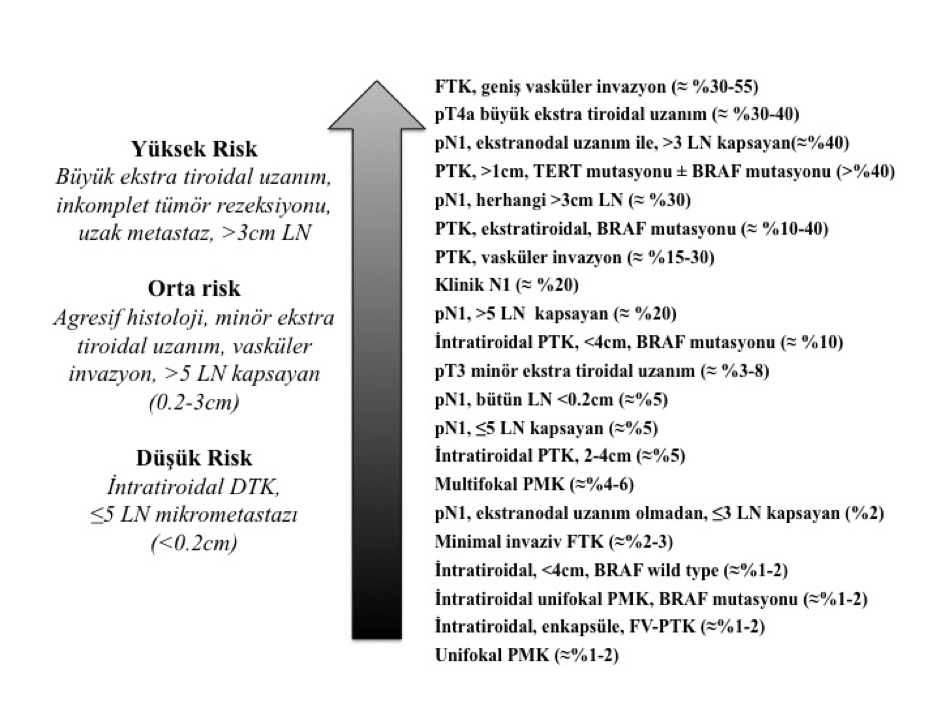 Önerilen Modifikasyonlarla Beraber ATA 2009 Risk Sınıflama Sistemi - I
Önerilen Modifikasyonlarla Beraber ATA 2009 Risk Sınıflama Sistemi - II
Önerilen Modifikasyonlarla Beraber ATA 2009 Risk Sınıflama Sistemi - III
[B19] Persistan/nüks hastalık riskini belirlemek için nasıl bir sınıflandırma sistemi kullanılmalıdır?
ÖNERİ 48 
C) BRAF mutasyonunun bilinmesinin kliniko-patolojik evreleme sistemine çok küçük bir prognostik katkı sağladığından, BRAF incelemesi DTK’nin ilk postoperatif risk sınıflamasında rutin olarak önerilmemektedir. (Zayıf öneri, orta düzey kanıt)
[B 25] Başlangıç aşamasındaki risk değerlendirmesi zamanla nasıl modifiye edilmelidir?
ÖNERİ 49 
Takipler esnasında başlangıçtaki risk değerlendirmesi sürekli modifiye edilmelidir, çünkü nüks riski ve hastalığa özgü mortalite, hastalığın klinik gidişatına ve tedaviye yanıta bağlı olarak zamanla değişebilir. (Güçlü öneri, düşük düzey kanıt)
[B 26] Tedavi cevabı ve klinik anlamını sınıflamada önerilen terminoloji
Mükemmel yanıt: Klinik, biyokimyasal ya da yapısal hastalık kanıtı mevcut değil
Biyokimyasal tam olmayan yanıt: Lokalize edilebilir hastalık mevcut değilken anormal Tg ya da artan anti-Tg antikor düzeyleri
Yapısal tam olmayan yanıt: Persistan ya da yeni tanımlanmış  bölgesel ya da uzak metastaz 
Belirsiz yanıt: Benign ya da malign olarak sınıflanamayan  özgün olmayan biyokimyasal ya da yapısal bulgular. Bu, kesin yapısal hastalık kanıtı olmayan stabil ya da azalan anti-Tg antikor düzeylerine sahip hastaları da kapsamaktadır.
Önceleri, en iyi klinik karşılığın ilk 2 yıllık takip döneminde olduğu düşünülse de, günümüzde takibin herhangi bir döneminde kullanılmaktadır.
Tuttle ve ark. tarafından yapılmış,
Vaisman tarafından modifiye edilmiştir
Total Tiroidektomi ve RAI Ablasyon Tedavisi Almış DTK Hastalarında Yeniden Değerlendirme ve Klinik Yaklaşıma Etkileri - I
Total Tiroidektomi ve RAI Ablasyon Tedavisi Almış DTK Hastalarında Yeniden Değerlendirme ve Klinik Yaklaşıma Etkileri - II
Total Tiroidektomi ve RAI Ablasyon Tedavisi Almış DTK Hastalarında Yeniden Değerlendirme ve Klinik Yaklaşıma Etkileri - III
Total Tiroidektomi ve RAI Ablasyon Tedavisi Almış DTK Hastalarında Yeniden Değerlendirme ve Klinik Yaklaşıma Etkileri - IV
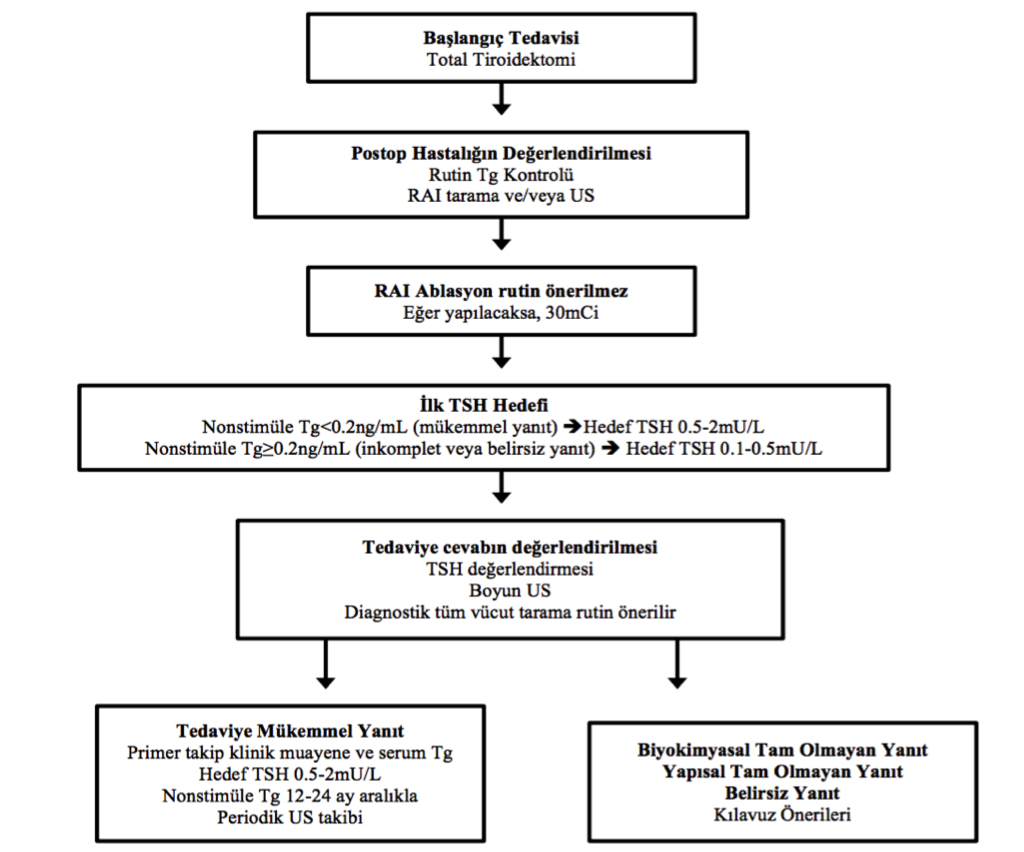 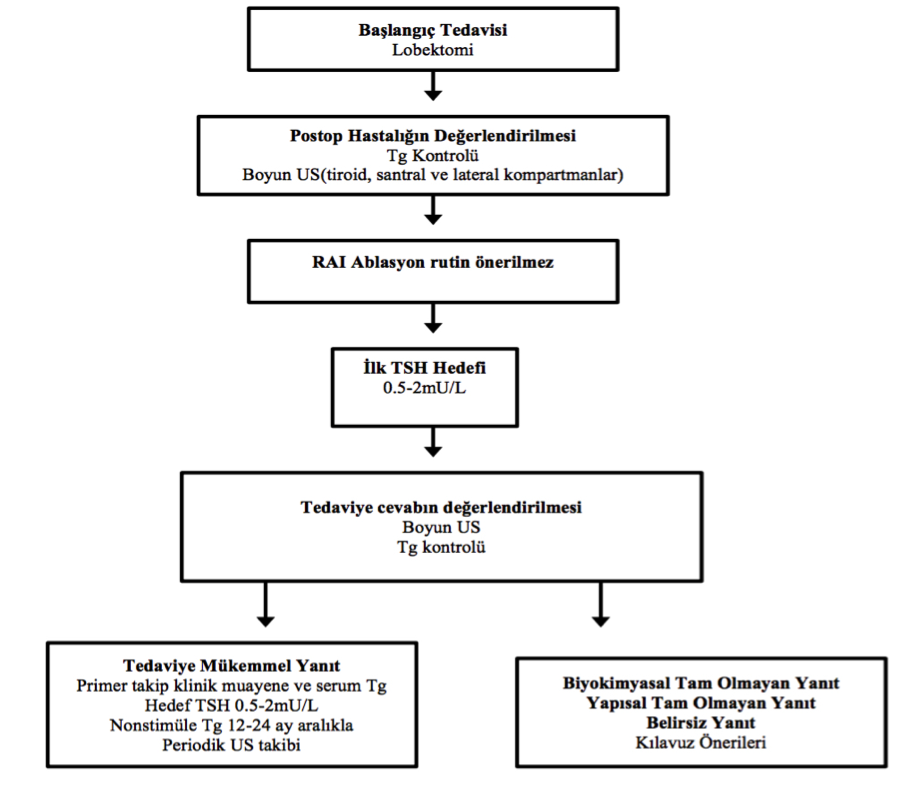 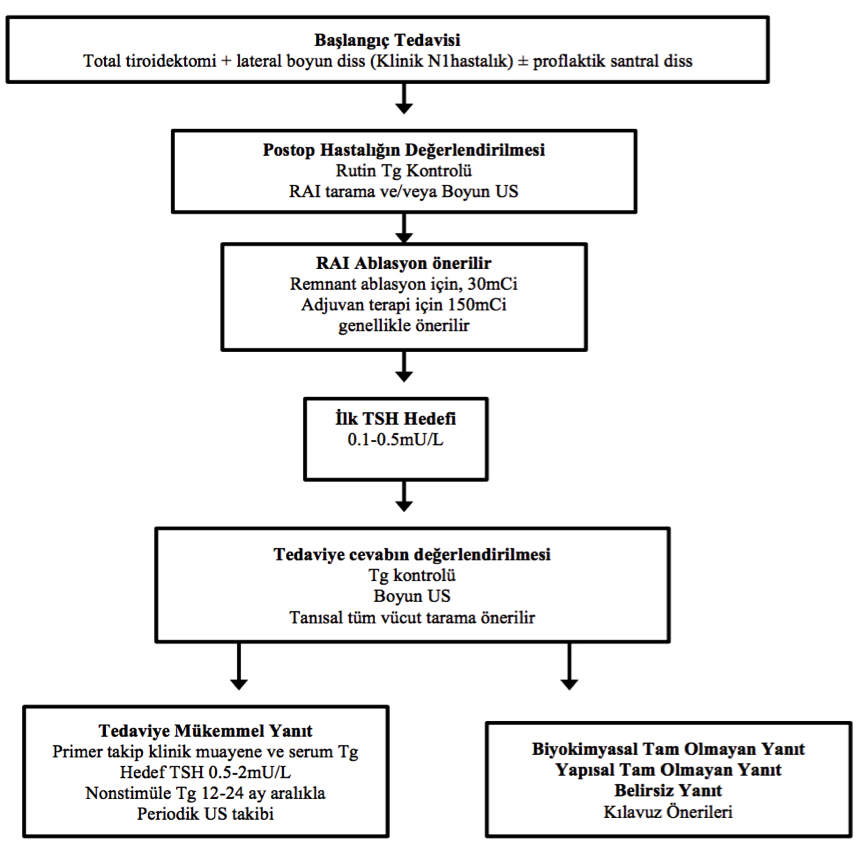 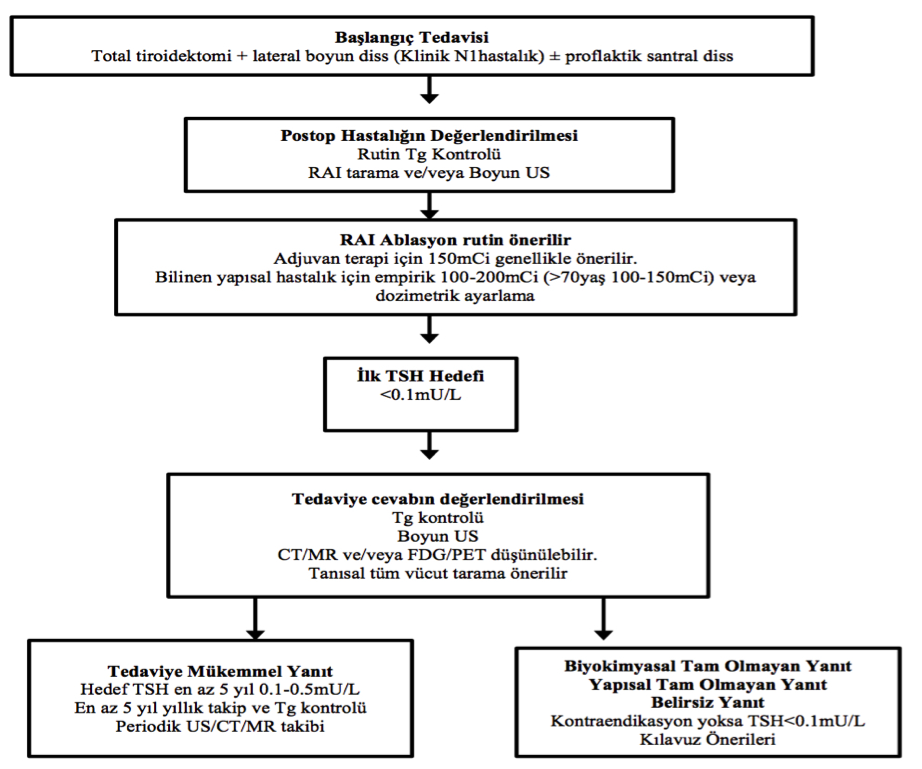 [B31] Risk sınıflamalarının hastalığın izlemi ve tedavi yönetim kararlarında bir yol gösterici olarak kullanılması
Risk sınıflaması kişiselleşmiş tiroid kanser yönetiminde bir köşe taşıdır. 
İlk risk belirlemeleri başlangıç tanı ve tedavisindeki karar yönetiminde oldukça yol göstericidir.
Risk analizlerine dayanan yönetim yaklaşımı başlangıçtaki risk belirteçlerinin takip ve tedavi kararlarını yönetecek şekilde kullanılmasını sağlar. 
Başlangıçtaki kararlar daha sonra, hastanın tedaviye yanıtı da göz önünde bulundurularak modifiye edilir. 
Bu sistem, her bir hasta için zamanla değişen risk tahminlerini kullanarak tedavi ve takip süreçlerinin yoğunluğunu ve kapsamını belirler.
[B 37] Terapötik radyoaktif iyot (RAİ) kararında moleküler belirteçlerin rolü nedir?
ÖNERİ 52 
Post-operatif RAİ kullanımında moleküler testlerin rolü hala tam olarak belirlenmemiştir, dolayısıyla bu aşamada post-op RAİ kullanımında yol gösterecek herhangi bir moleküler test önerilememektedir. (Öneri yok, yetersiz kanıt)
[B 40] Ablasyon tedavisi ya da adjuvan tedavide hangi 131I aktivite düzeyi kullanılmalıdır?
Başarılı bir ablasyon; 
TgAb’larının yokluğunda saptanamayan stimüle serum Tg 
TgAb’larının varlığında ise takip eden tanısal RAİ taramalarında görünebilir RAİ tutulumunun olmaması 										şeklinde tanımlanabilir.
2009’da ATA kılavuzu, eğer rezidüel hastalık şüphesi / kanıtı varsa veya DTK’nin agresif bir histolojik varyantı mevcutsa adjuvan RAİ tedavisi için 100 ve 200mCi arasında standart bir aktivite dozu önermiştir. 
O zamandan beri, en az 4 adet retrospektif çalışmada, uzak metastazı olmayan ATA orta ve yüksek risk hasta gruplarında çeşitli adjuvan RAİ aktivitelerini inceleyen çalışmalar yapılmıştır.
[B 40] Ablasyon tedavisi ya da adjuvan tedavide hangi 131I aktivite düzeyi kullanılmalıdır?
ÖNERİ 55 
A) Eğer radyoaktif iyot ablasyon tedavisi ATA düşük risk grubu hastalara ya da orta risk grubunda olup düşük risk grubuna ait özellikler taşıyan hastalarda (bilinen rezidüel hastalık olmayan  ya da başkaca olumsuz etki görülmeden düşük hacimli santral boyun lenf nodu metastazı) total tiroidektomi sonrası uygulanırsa, 30mCi gibi düşük bir aktivite dozu  genellikle yüksek dozlara tercih edilir. (Güçlü öneri, yüksek düzey kanıt) 

B) Daha yüksek aktivite düzeyleri, total tiroidektomiden daha az bir cerrahi uygulanmış (totale yakın tiroidektomi gibi) veya rezidü şüphesi olan hastalarda düşünülebilir. (Zayıf öneri, düşük düzey kanıt)
[B 40] Ablasyon tedavisi ya da adjuvan tedavide hangi 131I aktivite düzeyi kullanılmalıdır?
ÖNERİ 56 
ATA orta ve yüksek risk hastalarında, şüpheli veya ortaya konmuş rezidüel hastalığın adjuvant tedavisinde RAİ kullanıldığında, 150mCi’ye kadar aktivite düzeyi genellikle önerilmektedir (bilinen uzak metastaz yokluğunda). Daha yüksek aktivite düzeyinin bu çerçevede rutin kullanımının T3 ve N1 hastalık için yapısal hastalık nüksünü azaltmadığı düşünülmektedir. (Zayıf öneri, düşük düzey kanıt)
[C4] İlk tedaviden sonra hastaların takibi için uygun yöntemler nelerdir?
[C5] DTK takibinde serum Tg ölçümünün rolü nedir?
ÖNERİ 62
A) 
Serum Tg, CRM457’ye karşı kalibre edilmiş ayarda ölçülmelidir. 
Her serum Tg ölçümünde Tg antikorları kantitatif olarak değerlendirilmelidir. 
İdeal olarak, her hasta için serum Tg ve TgAb’ları sürekli olarak aynı laboratuvarda ve aynı ayarda ölçülmelidir.  
(Güçlü öneri, yüksek düzey kanıt)
[C4] İlk tedaviden sonra hastaların takibi için uygun yöntemler nelerdir?
[C5] DTK takibinde serum Tg ölçümünün rolü nedir?
ÖNERİ 62
B) 
Başlangıç takiplerinde, tiroksini takiben serum Tg her 6-12 ayda bir ölçülmelidir. 
ATA yüksek risk grubundaki hastalarda daha sık ölçümler uygun olabilir.
(Güçlü öneri, orta düzey kanıt)
[C4] İlk tedaviden sonra hastaların takibi için uygun yöntemler nelerdir?
[C5] DTK takibinde serum Tg ölçümünün rolü nedir?
ÖNERİ 62
C) 
ATA düşük ve orta risk grubunda olup tedaviye çok iyi yanıt vermiş hastalarda, takip eden Tg ölçümlerinin faydası tam olarak ortaya konmamıştır. 
Serum Tg ölçümleri arasındaki zaman aralığı en azından 12-24 aya uzatılabilir.
 (Zayıf öneri, düşük düzey kanıt)
[C4] İlk tedaviden sonra hastaların takibi için uygun yöntemler nelerdir?
[C5] DTK takibinde serum Tg ölçümünün rolü nedir?
ÖNERİ 62
D) 
Serum TSH, tiroid hormon tedavisi alan tüm hastalarda en azından her 12 ayda bir ölçülmelidir.
 (Güçlü öneri, orta düzey kanıt)
[C4] İlk tedaviden sonra hastaların takibi için uygun yöntemler nelerdir?
[C5] DTK takibinde serum Tg ölçümünün rolü nedir?
ÖNERİ 62
E) 
ATA yüksek risk grubundaki hastalar (tedaviye yanıtlarından bağımsız olarak) ve tedaviye biyokimyasal tam olmayan, yapısal tam olmayan, ya da belirsiz yanıt veren tüm hastalarda uzun yıllar  en az 6-12 ayda bir Tg ölçümü yapılmalıdır. 
(Zayıf öneri, düşük düzey kanıt)
[C4] İlk tedaviden sonra hastaların takibi için uygun yöntemler nelerdir?
[C5] DTK takibinde serum Tg ölçümünün rolü nedir?
ÖNERİ 63
A) Ablasyon tedavisi veya adjuvan tedavi uygulanan ve boyun US negatif olan ATA düşük ve orta risk grubu hastalarda, tiroksin tedavisi altındayken serum Tg 6-18 ayda bir  (<0.2 ng/ml) ya da TSH stimülasyonu sonrası hastalığın yokluğunu kanıtlamak için ölçülmelidir (tedaviye mükemmel yanıt).
 (Güçlü öneri, orta düzey yanıt)
[C4] İlk tedaviden sonra hastaların takibi için uygun yöntemler nelerdir?
[C5] DTK takibinde serum Tg ölçümünün rolü nedir?
ÖNERİ 63
B) Tedaviye mükemmel yanıt veren düşük ve orta ATA risk grubu hastalarında tekrar TSH stimüle Tg ölçümü önerilmez.
 (Zayıf öneri, düşük düzey kanıt)
[C4] İlk tedaviden sonra hastaların takibi için uygun yöntemler nelerdir?
[C5] DTK takibinde serum Tg ölçümünün rolü nedir?
ÖNERİ 63
C) Seri TSH stimüle Tg ölçümleri; tedaviye belirsiz, biyokimyasal tam olmayan ya da yapısal tam olmayan yanıt veren hastalarda, ek tedavileri ya da tiroid hormon tedavisi altındayken Tg değerlerinde spontan düşüşü takiben tedaviye yanıtı yeniden değerlendirmek için düşünülebilir. 
(Zayıf öneri, düşük düzey kanıt)
[C4] İlk tedaviden sonra hastaların takibi için uygun yöntemler nelerdir?
[C 13] BT ve MR görüntüleme
ÖNERİ 69 
A) 
Boyun ve toraksın iv kontrastlı kesitsel görüntülemeleri (BT, MR) şu durumlarda düşünülmelidir: 
1) masif, yaygın nüks nodal tutulumu olan ve US ile hastalığın tam olarak gösterilemediği durumlar
2) detaylı değerlendirme gerektiren muhtemel hava yolu veya özofageal trakt invazyonu olan invaziv nüks hastalık şüphesi  
3) US’nin boyun nod tutulumunu değerlendirmekte yetersiz kaldığı düşünüldüğünde (yüksek Tg, negatif boyun US gibi) 
(Güçlü öneri, orta düzey kanıt)
[C4] İlk tedaviden sonra hastaların takibi için uygun yöntemler nelerdir?
[C 13] BT ve MR görüntüleme
ÖNERİ 69 
B) 
Toraksın İV kontrastsız BT görüntülemesi (pulmoner parankim görüntülemesi) ya da İV kontrastlı (mediasteni de içeren görüntülemesi) negatif radyoiyot görüntülemesi mevcut olan ya da olmayan serum Tg değeri yükselmiş (genellikle >10ng/ml) veya yükselen TgAb’ları olan tüm yüksek risk DTK hastalarında yapılmalıdır. 
(Güçlü öneri, orta düzey kanıt)
[C4] İlk tedaviden sonra hastaların takibi için uygun yöntemler nelerdir?
[C 13] BT ve MR görüntüleme
ÖNERİ 69 
C) 
Beyin MR görüntüleme, 
kemik incelemeleri ve/veya batın BT/MRG, bu organlara ait semptomları olan, 
yükselmiş serum Tg değerleri (genelde > 10 ng/ml) olan,  
boyun ve toraks görüntülemeleri negatif olan, 
TSH stimüle RAI tedavisi (çekilme veya rhTSH) için hazırlanan ve tümör büyümesine bağlı komplikasyon riski olan yüksek riskli DTK hastalarında düşünülmelidir. 
(Güçlü öneri, düşük düzey kanıt)
[C4] İlk tedaviden sonra hastaların takibi için uygun yöntemler nelerdir?
[C 13] BT ve MR görüntüleme
Tanısal amaçla BT mi yoksa MR’ın mı, ya da ilk basamak olarak FDG-PET’in mi kullanılması gerektiği hala tartışmalıdır.
Geçmişte kontrastlı BT’nin lenf nodu metastazı taramalarında daha duyarlı olduğu düşünülmekteydi, ancak yeni PET/BT cihazları oldukça güvenilirdir ve kontrast verilmeden bile çoğu lezyon FDG-PET taramasında görülebilir. 
Kontrastsız FDG-PET/BT’de lenf nodu metastazı ya da lokal nüks ve damar ya da havayolu-sindirim trakt ayrımı net yapılamaz.  
Gereğinde özellikle preoperatif çalışma amaçlı diğer görüntüleme teknikleri (kontrastlı BT ve MR) yapılmalıdır. 
Sonuç olarak, yaygın hastalığı olan hastaların çoğunda FDG-PET/BT ve kontrastlı BT yapılmalıdır ve bazı hastalarda MR yapılması da düşünülebilir.
[C 15] DTK’nin uzun dönem takibinde tiroid hormon tedavisi esnasında TSH supresyonunun rolü nedir?
ÖNERİ 70 
A) Yapısal ya da biyokimyasal tam olmayan yanıtı olan hastalarda,  özgün kontrendikasyonlar yoksa serum TSH 0.1 mU/L altında tutulmalıdır. 
(Güçlü öneri, orta düzey kanıt)
[C 15] DTK’nin uzun dönem takibinde tiroid hormon tedavisi esnasında TSH supresyonunun rolü nedir?
ÖNERİ 70 
B) ATA risk sınıflamasına göre tedaviye biyokimyasal tam olmayan yanıt alınan hastalarda, Tg seviyeleri ve eğilimine göre serum TSH 0.1-0.5 mU/L arasında tutulabilir. 
(Zayıf öneri, düşük düzey kanıt)
[C 15] DTK’nin uzun dönem takibinde tiroid hormon tedavisi esnasında TSH supresyonunun rolü nedir?
ÖNERİ 70 
C) Yüksek riskli olup tedaviye çok iyi ya da belirsiz yanıt veren hastalarda tiroid hormon tedavisi 5 yıla kadar serum TSH değerini 0.1–0.5 mU/L üstünde tutacak şekilde ayarlanmalıdır. Beş yıl sonrasında TSH süpresyon düzeyi kontrollü takiplere devam edilerek azaltılabilir. 
(Zayıf öneri, düşük düzey kanıt)
[C 15] DTK’nin uzun dönem takibinde tiroid hormon tedavisi esnasında TSH supresyonunun rolü nedir?
ÖNERİ 70 
D) Tedaviye çok iyi ya da belirsiz yanıt veren hastalarda, özellikle düşük nüks riski söz konusu ise, serum TSH düşük referans aralığında tutulabilir. (0.5–2 mU/L). 
(Güçlü öneri, orta düzey kanıt)
[C 15] DTK’nin uzun dönem takibinde tiroid hormon tedavisi esnasında TSH supresyonunun rolü nedir?
ÖNERİ 70 
E) Ablasyon tedavisi veya adjuvan terapi yapılmamış, boyun US’si normal olan düşük ya da tespit edilemeyen serum Tg düzeyi olan, Tg ya da Tg antikorları artmayan tedaviye çok iyi ya da belirsiz yanıt veren hastalarda, TSH düzeyinin düşük referans aralığına kadar yükselmesine izin verilebilir (0.5–2 mU/L). 
(Zayıf öneri, düşük düzey kanıt)
Uzun dönem tiroid hormon tedavisinde TSH hedefleri
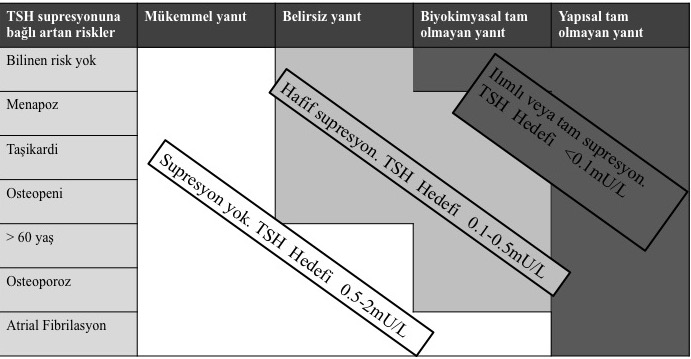 [C 20] Etanol Enjeksiyonu
Perkütan etanol enjeksiyonu (PEI), nüks DTK’i olan ve metastatik LN saptanan hastalarda cerrahi dışı tedavi seçeneği olarak ilgi görmektedir. 
Bu konuda yapılan çoğu çalışmanın kısıtlamaları arasında az sayıda hasta bulunması, kısa dönem takip süresi ve hastaların çoğunda LN boyutunun küçük olması (<5-8 mm) bulunmaktadır.
 PEI seçeneği iyi cerrahi adayı olmayan hastalarda tercih edilmesi genel konsensustur. 
Çoğu hasta birden fazla seansa ihtiyaç duymaktadır ve >2cm LN’larının PEI ile tedavi edilmesi zordur. 
Fokal PEI tedavisi cerrahi literatürde inkomplet bir tedavi olarak çok sevilmeyen “berry picking” olarak adlandırılan cerrahi olmayan bir tedavi şeklini oluşturur. 
Klinik olarak belirgin ve progresif LN metastazı olan DTK hastalarında boyun kompartman diseksiyonu hala ilk seçenek olarak değerlendirilmektedir. 
LN metastazı olan hastalarda optimal tedavi stratejisi belirlenirken önceki tedavi modaliteleri de göz önünde tutulmalıdır.
[C 21] Radyofrekans veya Lazer Ablasyon
Rekürren tiroid kanser tedavisinde diğer bir yeni tedavi modalitesi lokal anestezi ile radyofrekans ablasyondur.

Alkolle ablasyonda olduğu gibi  çoklu tedavi seansları gerekebilir. 

Komplikasyonlar arasında: rahatsızlık hissi, ağrı, ciltte yanık ve ses değişiklikleri bulunur.

Yüksek risk grubu hastalarda veya standart tercih olan metastatik hastalığın cerrahi rezeksiyonunu kabul etmeyen hastalarda en yararlı seçenektir.
[C 22] Diğer tedavi seçenekleri
Stereotaktik radyasyon, izole metastatik hastalık odağının tedavisinde başarıyla kullanılmakla birlikte, hastalık cerrahi olarak rezeke edilemez durumda değilse  bölgesel nüks için nadiren tercih edilir. 

Dahası, RAI duyarlı olmayan yapısal olarak tanımlanabilir hastalık için ampirik RAI tedavisinin anlamlı bir tümör öldürücü etkisi olma ihtimali düşüktür, ve genellikle önerilmez. 

Benzer şekilde,  bölgesel hastalık için sistematik tedaviler (sitotoksik kemoterapi ya da kinaz inhibitörleri) yalnızca tüm cerrahi ve radyasyon seçeneklerinden sonra düşünülür.
[C 25] Bölgesel ya da metastatik hastalık için 131I aktivitesi
ÖNERİ 73 
A) Lokorejyonel ya da metastatik hastalık tedavisinde, dozimetrik yaklaşımların teorik bir avantajı olmakla birlikte, RAI uygulamasının metodlarından birinin diğerine üstünlüğü ile ilgili bir tavsiye vermek mümkün değildir (ampirik yüksek aktivite, kan ve/veya vücut dozimetresi, lezyonel dozimetre) (Öneri yok, yetersiz kanıt) 

B) 150mCi’yi geçen ampirik 131I’in uygulanması potansiyel olarak dokunun tolere edebileceği maksimum dozu aşabilir ve 70 yaş üstü hastalarda kaçınılmalıdır. (Güçlü öneri, orta düzey kanıt)
[C36] Radyoiyot  refrakter DTK nasıl tanımlanır?
Radyoiyot refrakter DTK, uygun TSH stimülasyonu ve iyot hazırlığı yapılmış hastalarda 4 temel şekilde tanımlanır: 
1) malign/metastatik doku hiç radyoiyot tutmaz (ilk  tanısal tüm vücut sintigrafisinde tiroid yatağı dışında uptake olmaması) 
2) önceden RAİ duyarlı hastalık kanıtı mevcutken tümör dokusunun radyoiyot tutma yeteneğini kaybetmesi (kalıcı iyodin kontaminasyonu yokluğunda)  
3) bazı lezyonlar radyoiyot tutarken diğerlerinin tutmaması 
4) metastatik hastalığın anlamlı radyoiyot tutulumuna rağmen progrese olması
[C36] Radyoiyot  refrakter DTK nasıl tanımlanır?
Radyoiyot refrakter DTK, uygun TSH stimülasyonu ve iyot hazırlığı yapılmış hastalarda 4 temel şekilde tanımlanır: 
1) malign/metastatik doku hiç radyoiyot tutmaz (ilk  tanısal tüm vücut sintigrafisinde tiroid yatağı dışında uptake olmaması) 
2) önceden RAI duyarlı hastalık kanıtı mevcutken tümör dokusunun radyoiyot tutma yeteneğini kaybetmesi (kalıcı iyodin kontaminasyonu yokluğunda)  
3) bazı lezyonlar radyoiyot tutarken diğerlerinin tutmaması 
4) metastatik hastalığın anlamlı radyoiyot tutulumuna rağmen progrese olması
ÖNERİ 91
Bir DTK hastası radyoiyot refrakter olarak tanımlandığında, radyoiyot tedavisin devam edilmesi endikasyonu yoktur. (Güçlü öneri, orta düzey kanıt)
[C 37] Metastatik tiroid kanseri olan hangi hastalar ilave tedaviye gerek olmadan takip edilebilir?
ÖNERİ 92
A) Asemptomatik, stabil ya da minimal progresif, radyoiyot refrakter metastatik DTK olan hastalarda hızlı ilerleyen, klinik olarak anlamlı komplikasyonlar gelişmesi çok muhtemel değildir, yönlendirilmiş terapi endikasyonu yoktur. Bu hastalar, her 3-12 ayda bir seri radyografik görüntülemelerle ve TSH baskılayıcı tiroid hormon tedavisi ile izlenebilir. (Zayıf öneri, düşük düzey kanıt)

B) Ayrıca bu hastalarda rutin BRAF veya diğer mutasyon testlerinin yapılması önerilmez. (Zayıf öneri, orta düzey kanıt)
[C38] Metastatik tiroid kanserinde metastazlara yönelik lokal tedavilerin rolü nedir?
Tiroid karsinomunun beyin, akciğer, karaciğer ve kemik lezyonlarının tedavisinde cerrahi dışında birçok lokal tedavi modalitesi kullanılabilir. 
Uzak metastazlar semptomatik olduğunda ya da lokal metastaz riski yüksek olduğunda, bu lokal tedavi modaliteleri sistemik tedavi başlanmasından önce düşünülmelidir. 
Sistemik tedavi esnasında kontrol altında olan hastalıkta tek bir lezyon progresyonunda da yararlı olabilirler. 
Bu hastalarda, lokal komplikasyonların önlenmesinde fayda sağlanabilir, ağrı tedavisinde yararlı olabilir, sistemik tedavinin başlangıcını geciktirebilirler, ve sağ kalımı bile artırabilir. 
Bu teknikler cerrahiye daha az agresif bir alternatif olabilir, yetersiz respiratuar rezerv ile ilişkili akciğer metastazlarında, klinik durumu kötü hastalarda ya da  çoklu cerrahi rezeksiyon geçirmiş hastalarda, önceki cerrahi bölgesinde lokal nükste ya da ek cerrahi reddedildiğinde endike olabilir.
[C38] Metastatik tiroid kanserinde metastazlara yönelik lokal tedavilerin rolü nedir?
ÖNERİ 93 
A) Hem termal ablasyon (radyofrekans ablasyon ve kriyoablasyon) hem de stereotaktik radyasyonun uzak metastazları tedavi etmekte etkinlikleri yüksek olup, yan etkileri görece olarak düşüktür ve cerrahiye uygun alternatifler olarak değerlendirilebilirler. (Zayıf öneri, orta düzey kanıt) 

B) Termal ablasyon ya da stereotaktik radyasyon uygulaması semptomatik uzak metastaz varlığında ya da lokal komplikasyon riski yüksek olduğunda sistemik tedavi öncesinde düşünülmelidir. (Güçlü öneri, orta düzey kanıt)
[C 42] Kinaz İnhibitörleri
Sitotoksik kemoterapi DTK hastalarında geçmişte olumsuz sonuçlar doğurmuştur, ancak kinaz inhibitörleri (çoğunun hedefleri VEGF reseptörü ile aynıdır, örn: sorafenib, pazopanib, sunitinib, lenvatinib, axitinib, cabozantinib ve vandetanib) metastatik, RAİ refrakter DTK hastaları için ümit verici tedaviler olarak görünmektedir. 
Bununla beraber, kinaz inhibitörlerinin ishal, bitkinlik, indüklenmiş hipertansiyon, hepatotoksisite, cilt değişiklikleri, bulantı, tat duyusunda değişiklikleri gibi pek çok yan etkisi bulunmaktadır. 
Bu potansiyel yan etkilerin yaşam kalitesini olumsuz etkileme olasılığı yüksektir ve 2/3 hastada doz azaltılması, %20’ye yakın bir grupta da tedavinin sonlandırılması gerekebilir.
[C 42] Kinaz İnhibitörleri
ÖNERİ 96
A) 
Kinaz inhibitör tedavisi metastatik, hızlı progrese olan, semptomatik ve/veya yakın zamanda tehtit edici hale gelmesi beklenen, RAİ refrakter DTK hastalarında başka yaklaşımlarla kontrol edilemeyen durumlarda düşünülmelidir. 

	Bu ajanların sağkalım ve yaşam kalitesi üzerine etkisinin hala tanımlanması gerektiğinden, diferansiye tiroid karsinomu için FDA tarafından onaylı olan ya da diğer uygun kinaz inhibitörlerinin (terapötik klinik çalışmalarda kullanılan) kullanılması düşünülebilir. 
(Zayıf öneri, orta düzey kanıt)
[C 42] Kinaz İnhibitörleri
ÖNERİ 96
B) 
Kinaz inhibitörü tedavisi için aday olan hastalara, bu tedavinin riskleri ve yararları üzerine detaylı bir danışmanlık verilmeli ve alternatif tedavi yöntemleri aktarılmalıdır. Uygun aydınlatılmış onam alınmalı ve herhangi bir tedavi başlanmadan önce medikal kayıtlara geçirilmelidir (hastanın klinik çalışmaların bir parçası olup olmadığından bağımsız olarak). 
(Güçlü öneri, düşük düzey kanıt)
[C 43] İlk basamak kinaz inhibitor tedavisi başarısız olan hastalar
ÖNERİ 97 
Yan etkiler olmadan, başlangıç kinaz inhibitor tedavisine yanıt olarak progresyona uğrayan hastalarda, ikinci basamak kinaz inhibitörü tedavisi düşünülmelidir. İdeal olarak bu tedavi klinik çalışmalar kapsamında yapılmalıdır. (Zayıf öneri, düşük düzey kanıt)
[C 44] Kinaz inhibitor tedavisi ile ortaya çıkan toksisitenin yönetimi
ÖNERİ 98 
	Kinaz inhibitor tedavisi alan hastalarda aktif izlem ve uygun zamanda acil toksisiteye yönelik girişim yönetimin en önemli kısımlarındandır. (Güçlü öneri, düşük düzey kanıt)
Toksik etkilerin bir kısmı semptomatik olabilir (halsizlik, diyare, GİS şikayetleri, kütanöz etkiler) ve hasta ile iletişim kurularak belirlenebilir. 
Oysa, her zaman hastada bir şikayet yaratması beklenmeyen potansiyel daha riskli yan etkiler mevcuttur (hepatotoksisite, uzamış QT). Bu durumlar yakın izlem gerektirir. 
Ayrıca, serum TSH seviyeleri kinaz inhibitor tedavisi sırasında sıklıkla artar. Tedavi başlangıcı ve bitişi arasında sıklıkla TSH kontrolü yapılarak gerekli durumlarda tiroid hormon tedavisi ile modifikasyon yapılmalıdır.
[C45] Diğer yeni ajanlar
ÖNERİ 99
	DTK tedavisinde etkinliği tam olarak belirlenmemiş ajanlar yalnızca terapötik klinik çalışmalar kapsamına kullanılmalıdır. (Güçlü öneri, düşük düzey kanıt)
[C46] Sitotoksik Kemoterapi
ÖNERİ 100 
	Metastatik, hızlı progresif, semptomatik ve/veya yaşamı tehtid edici, kinaz inhibitörü dahil başka metotlarla kontrol edilemeyen RAİ refrakter DTK hastalarında sitotoksik kemoterapi düşünülebilir.

Bu tedavi ile ilgili az miktarda veri mevcut olup, terapötik klinik çalışmalar kapsamında kullanımı tercih edilmektedir. 
(Zayıf öneri, düşük düzey kanıt)
[C47] Kemiğe yönelik ajanlar
RAI refrakter DTK hastalarında kemik metastazı, özellikle ilk kemik lezyonunun tespiti sonrasında iskelet ilişkili çok sayıda sorun bildirildiğinden dolayı, önemli bir klinik problemdir. 
Az sayıda tehdit oluşturan ve/veya semptomatik kemik lezyonu olan hastalar radyasyon tedavisi ve/veya cerrahi ve/veya termoablasyon gibi fokal yaklaşımlarla en iyi şekilde tedavi edilir.
ÖNERİ 101 
Yaygın ve/veya semptomatik kemik metastazı olan RAİ refrakter DTK hastasında bifosfonat ya da denosumab tedavisi tek başına veya diğer sistemik tedavilerle birlikte düşünülmelidir. 
Her dozdan önce uygun renal fonksiyon, kalsiyum ve vit-D seviyeleri kaydedilmelidir ve ilk kullanımdan önce dental değerlendirme yapılmalıdır. 
(Güçlü öneri, orta düzey kanıt)
SONUÇ
ATA Kılavuzu’nun 2015 güncellemesi bir çok öneride yeniliklerle gelmiş olup, bir çok konuda daha detaylı bilgilendirmelerle birlikte daha ucu açık öneriler sunmuştur. 

Kılavuzun en başında da belirtildiği gibi, bu öneriler klinik bir hüküm olarak yorumlanmaktan ziyade hekimler için tamamlayıcı bilgi olarak görülmelidir.
 
Kılavuzda ekonomik olanaklara odaklanılmadığı akılda tutulmalı, içinde bulunulan şartlara göre, hasta, yapılacak her türlü işlem hakkında ayrıntılı bilgilendirilerek en uygun yaklaşım uygulanmalıdır.